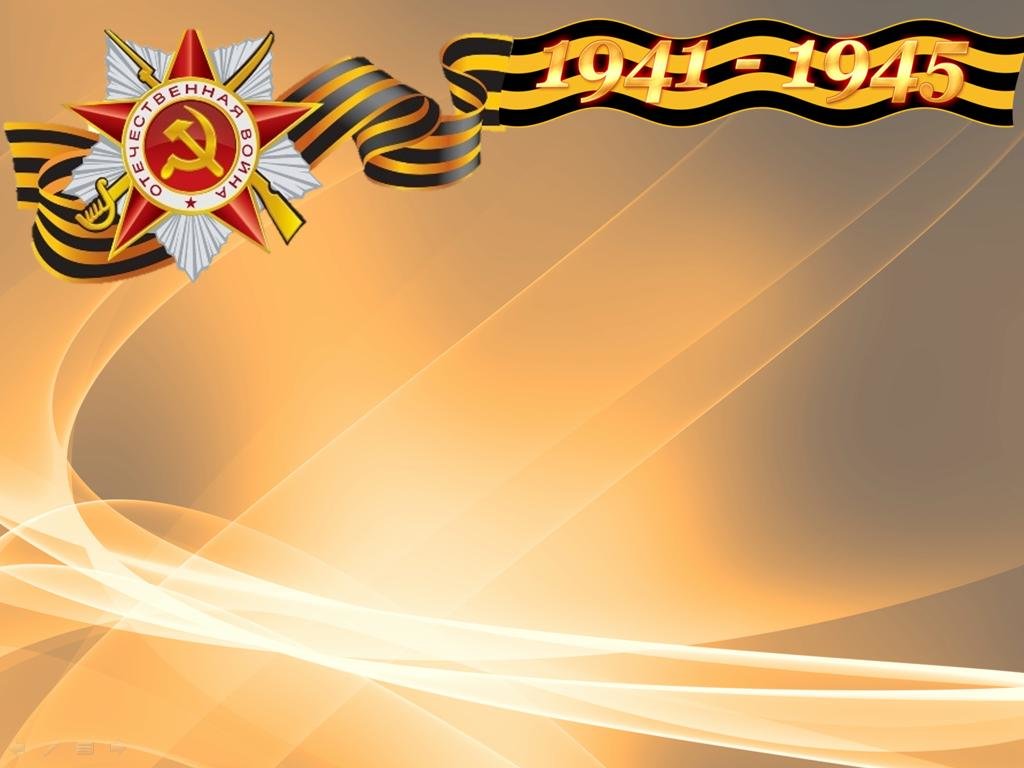 Великий День Победы!
Выполнила: Митрофанова О.Н
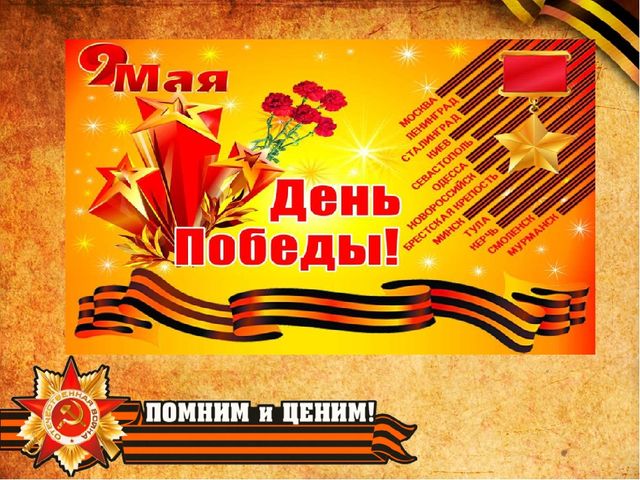 Спасибо за внимание!!!